Interactive Visual Orchestration With Curvature and Donabe
Sam Betts  John Davidge  Jack Fletcher  Bradley Jones
Mentors:
Debo Dutta
Lew Tucker
Office of the Cloud CTO
OpenStack Summit April 2013 - Portland
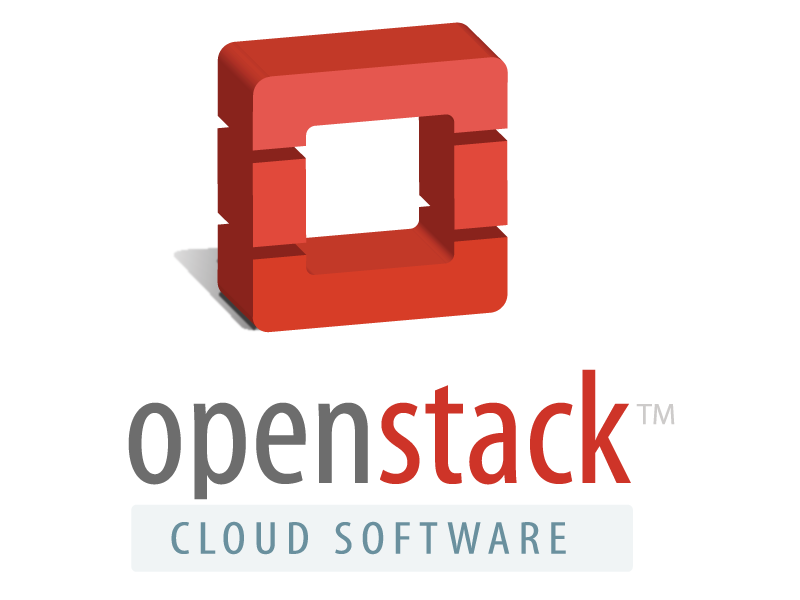 Curvature and Donabe - Agenda
How did we get here?

What is Curvature?

What is Donabe?

Questions?
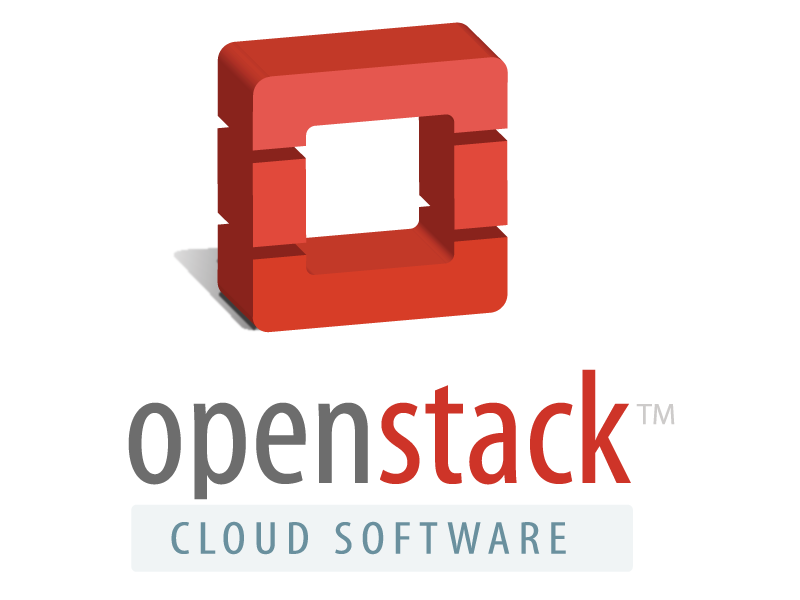 Speaker Background
Software Engineering Interns in the Office of the Cloud CTO
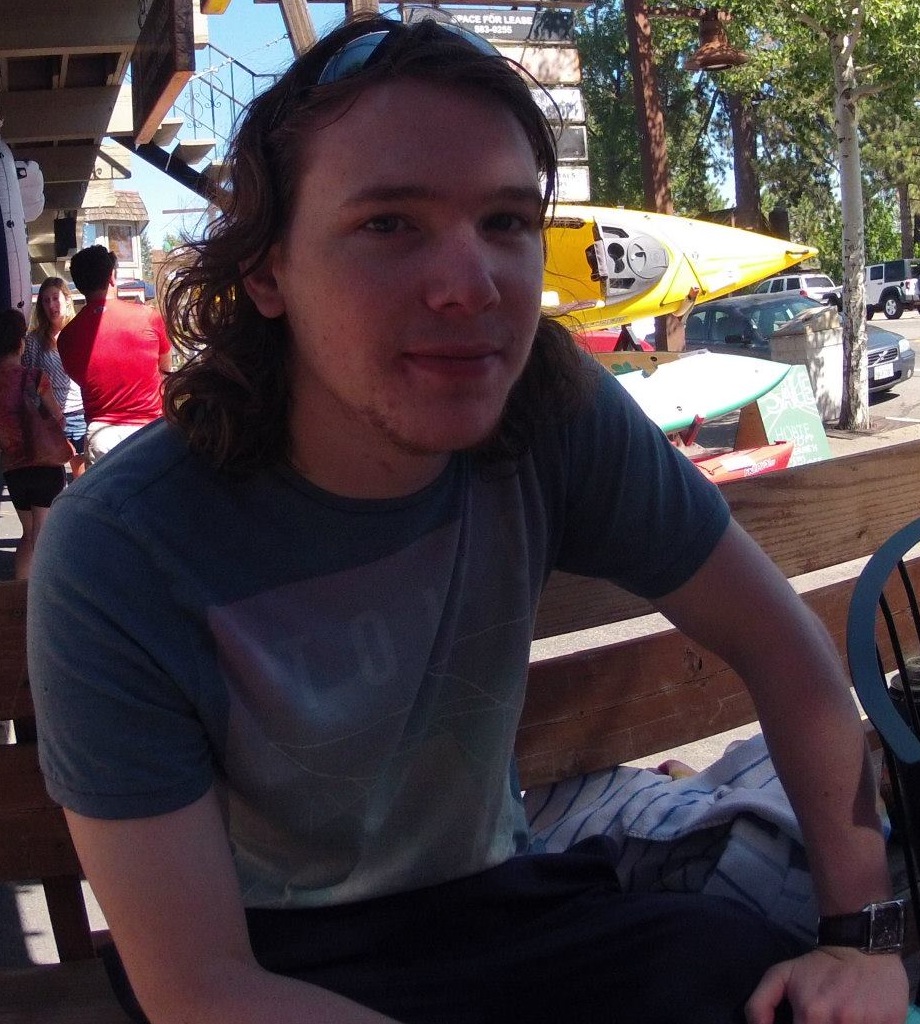 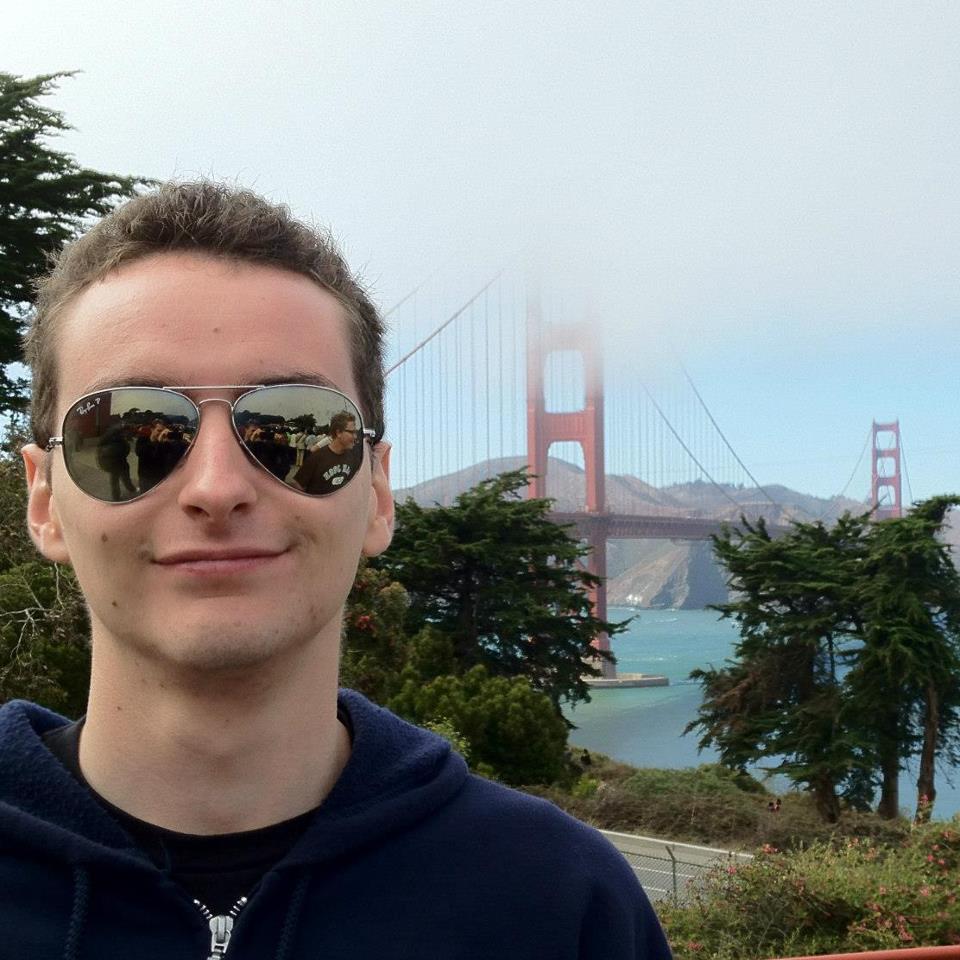 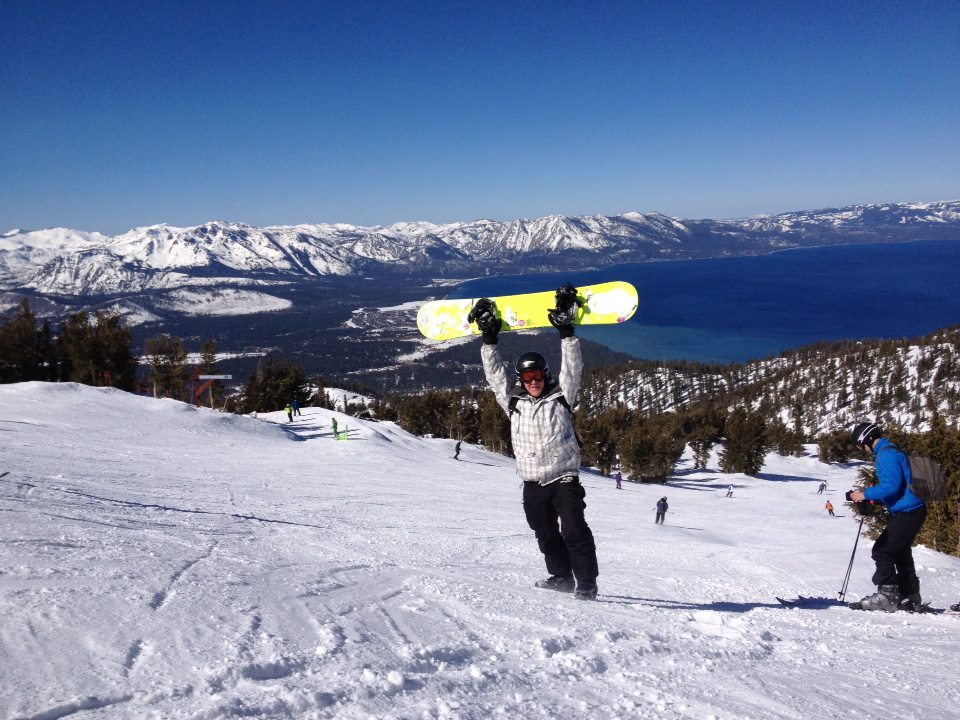 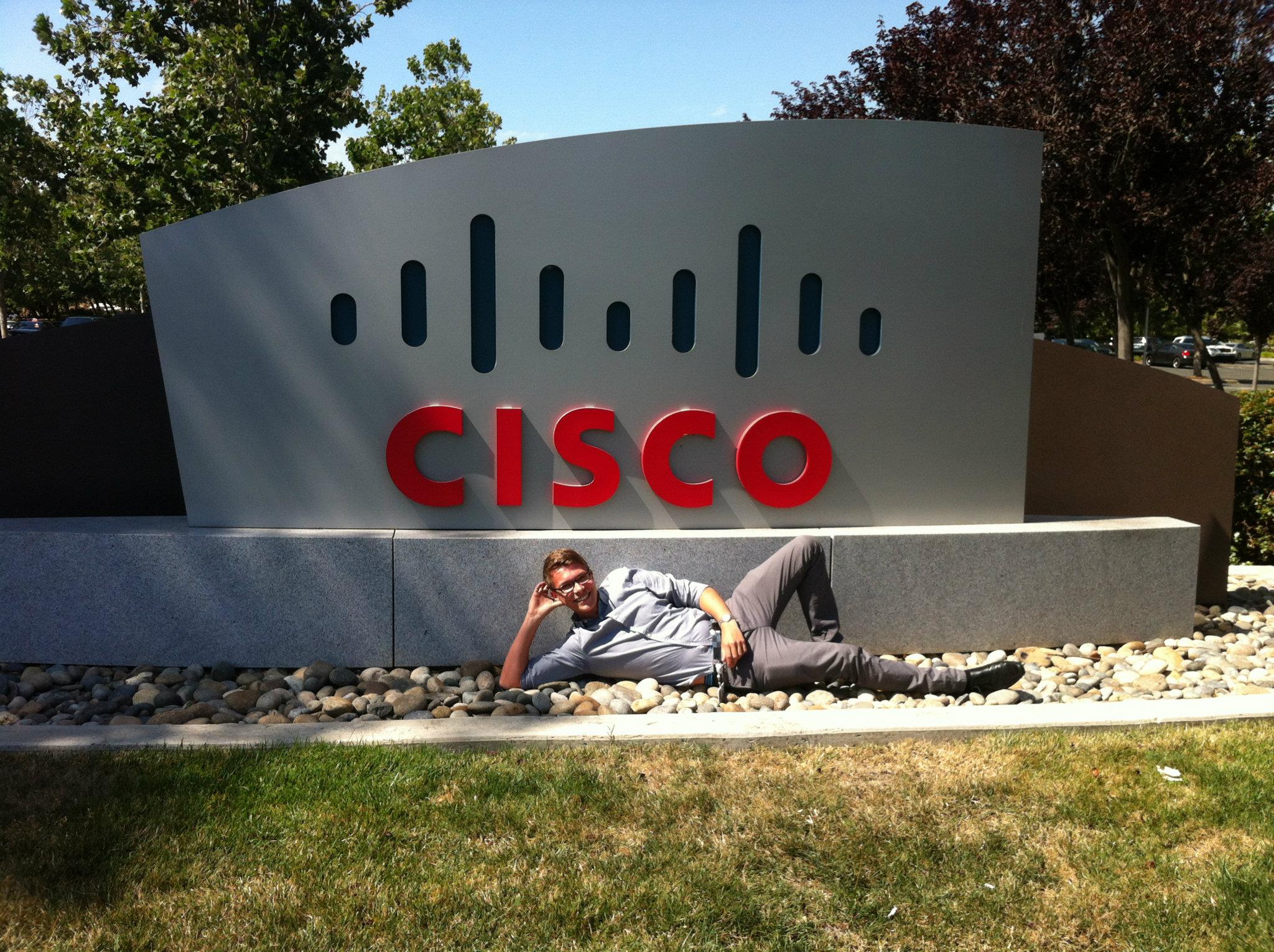 John Davidge
Jack Fletcher
Bradley Jones
Sam Betts
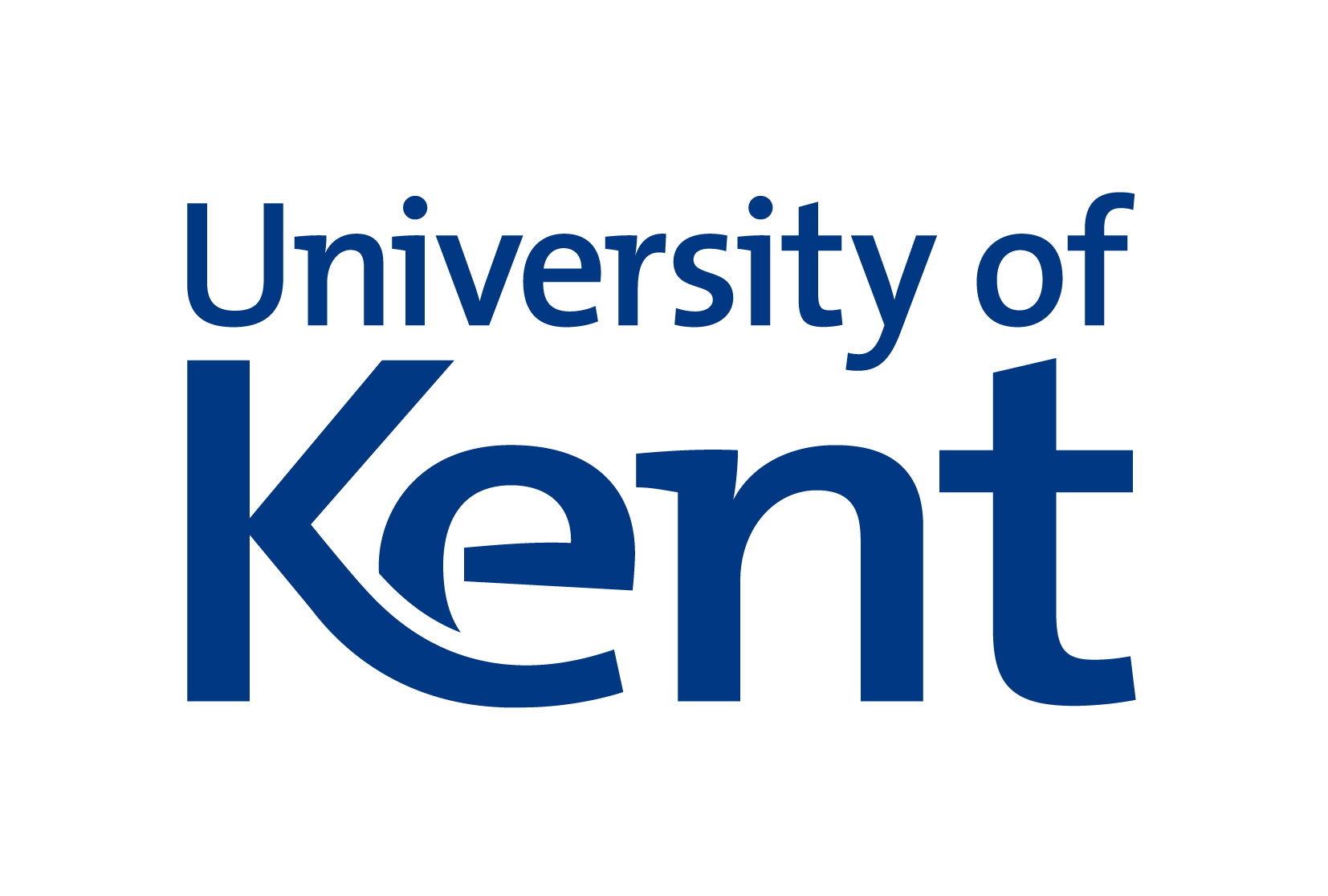 Computer Science Undergraduates
University of Kent, Canterbury, UK
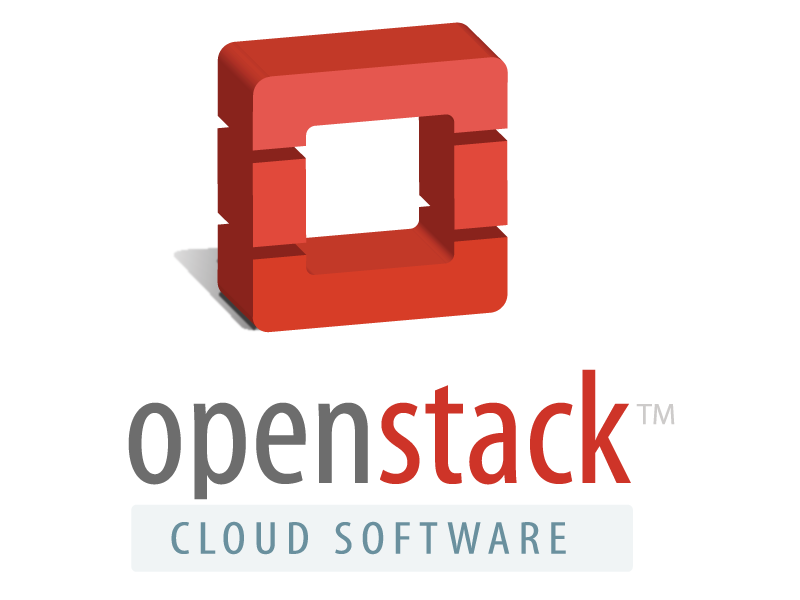 Curvature - Concept Work
Early exploration of virtual network visualization
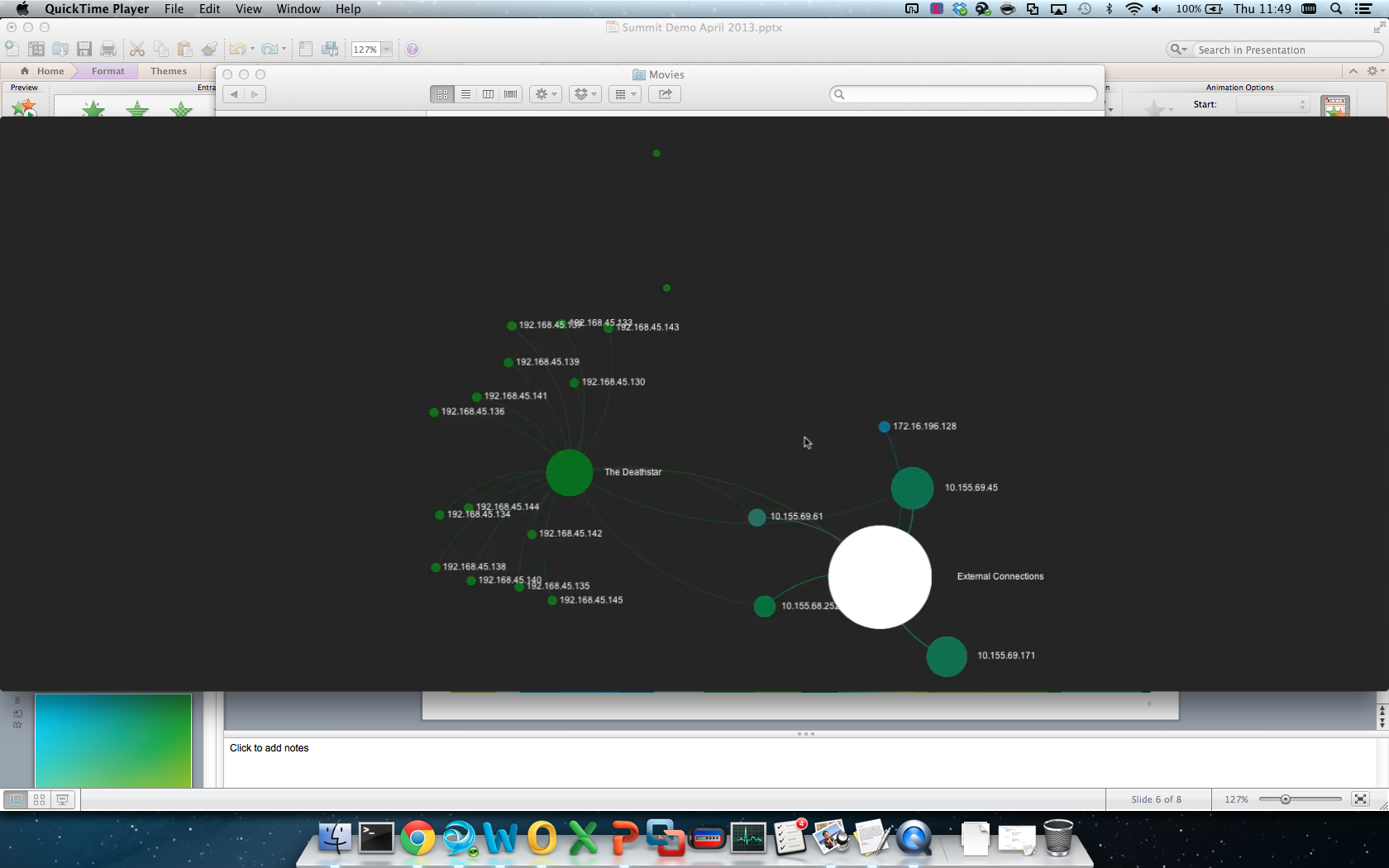 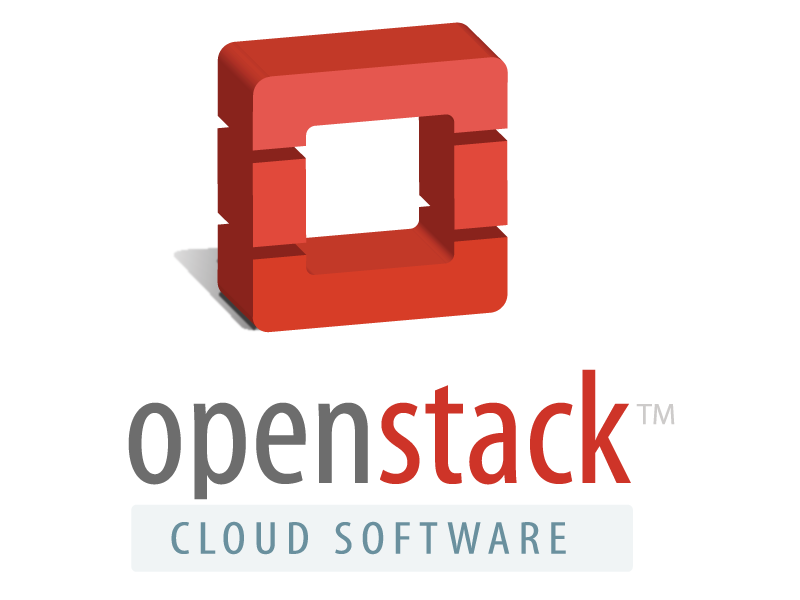 Curvature - Concept Work
Even basic visualization can be very powerful for understanding your virtual network

A system that can represent a virtual network visually and communicate it to the user is the first step

What if we can make this work both ways?
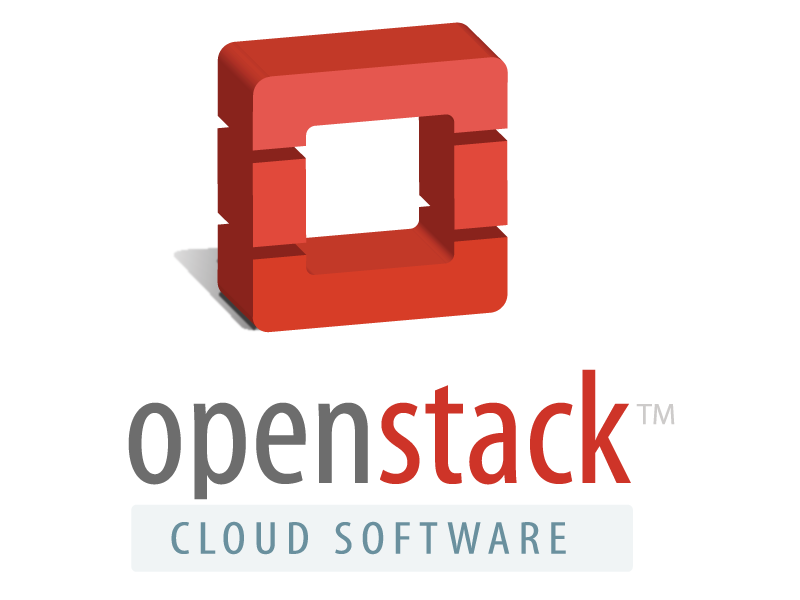 How do users interact with clouds?
Amazon EC2
OpenStack Horizon
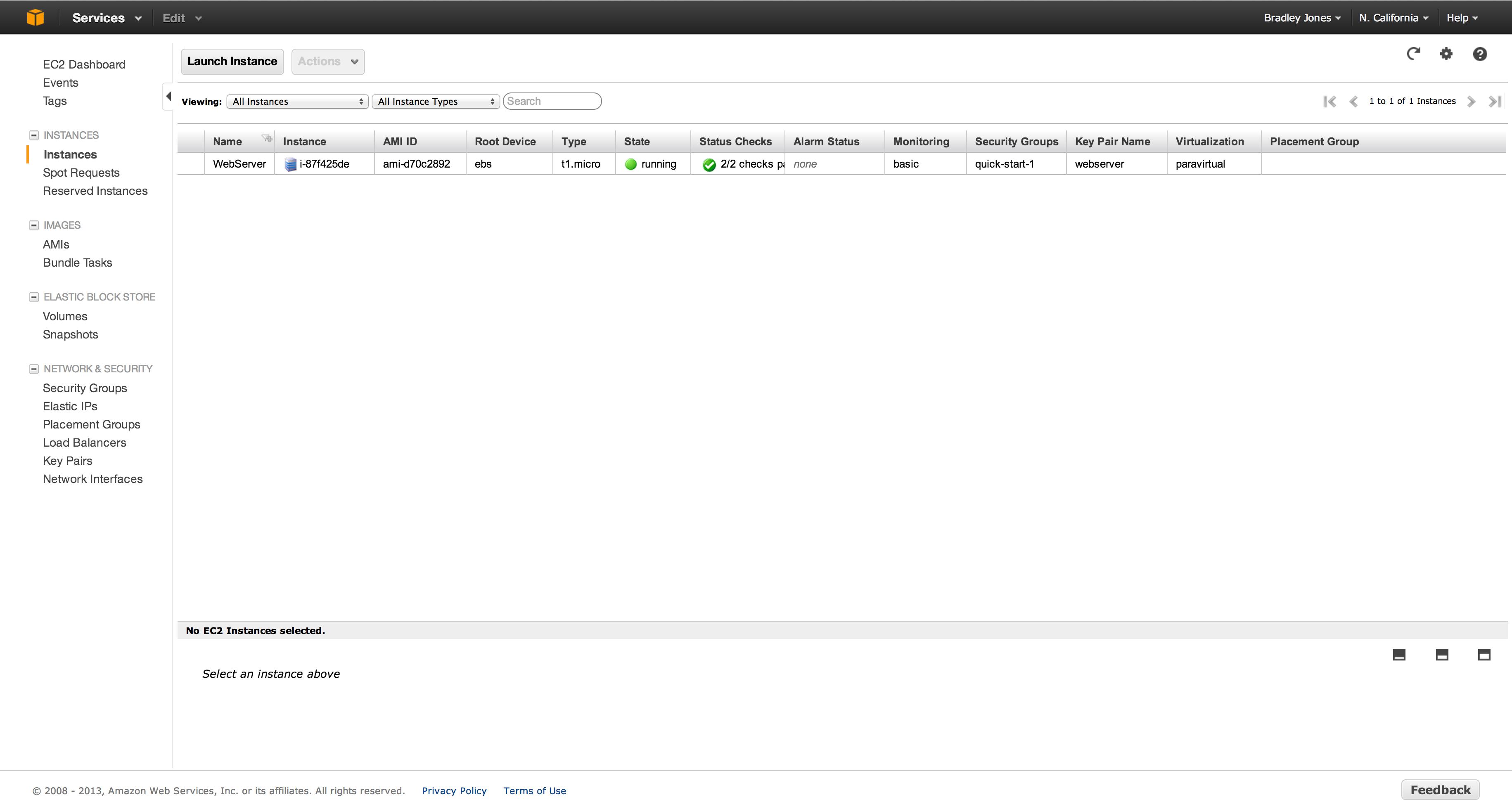 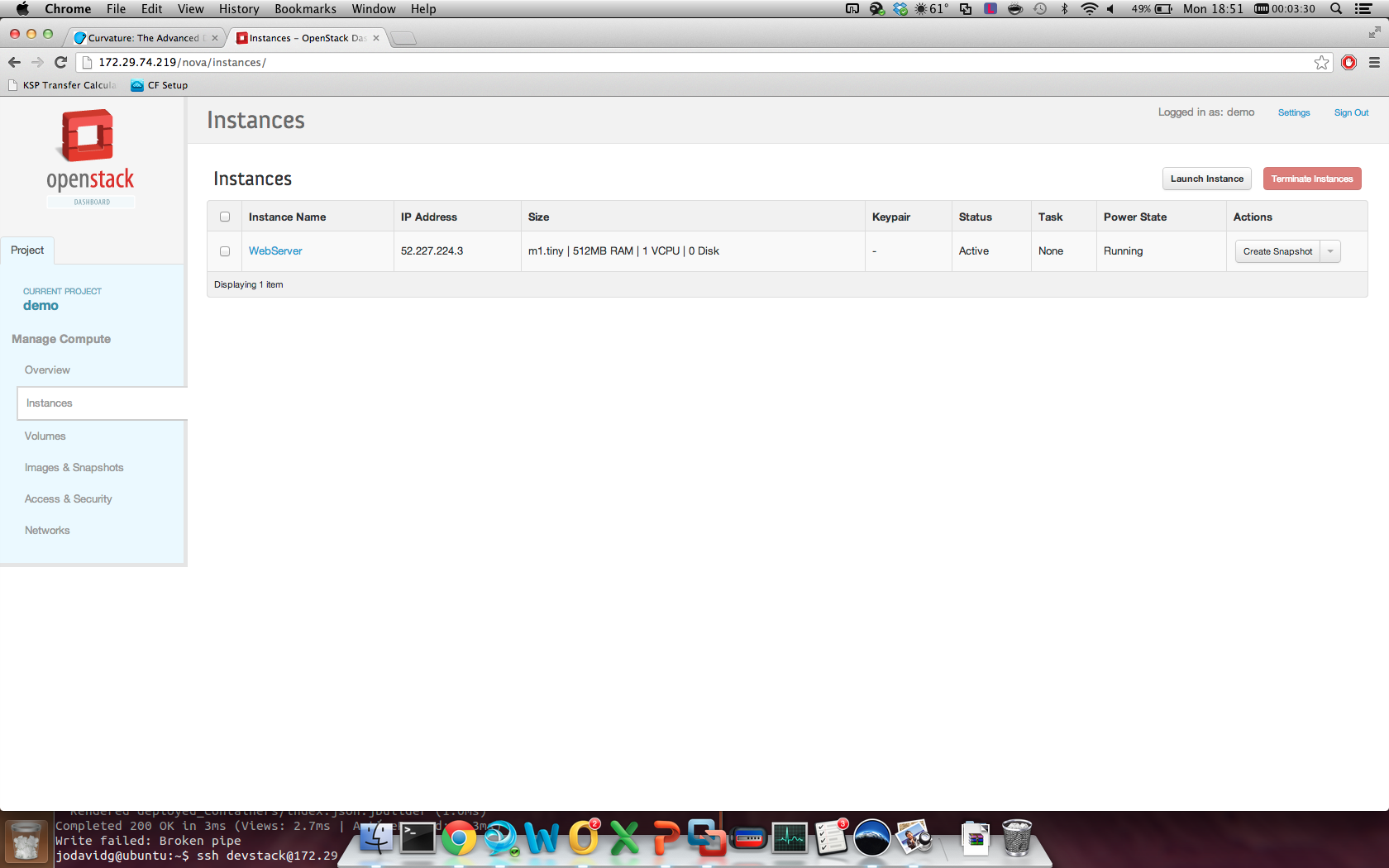 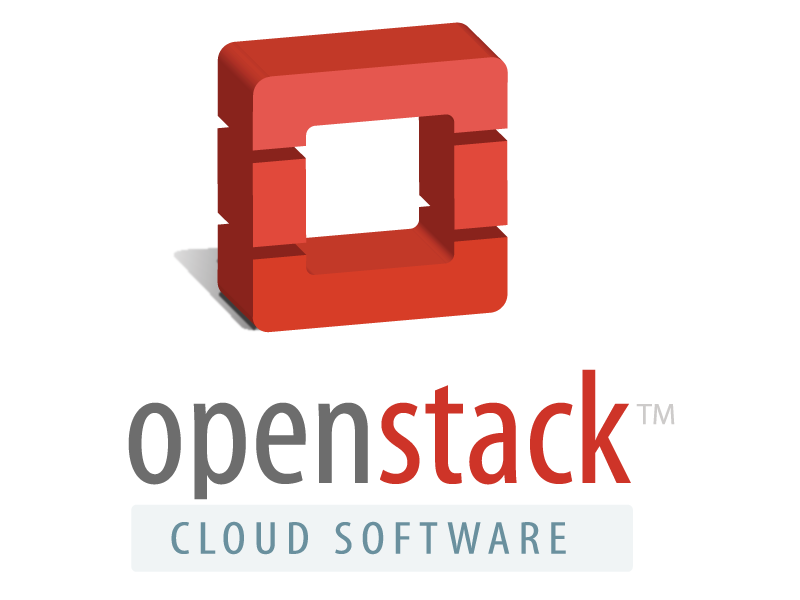 Curvature & Donabe
Two services, one philosophy:
Make OpenStack Easier to Use
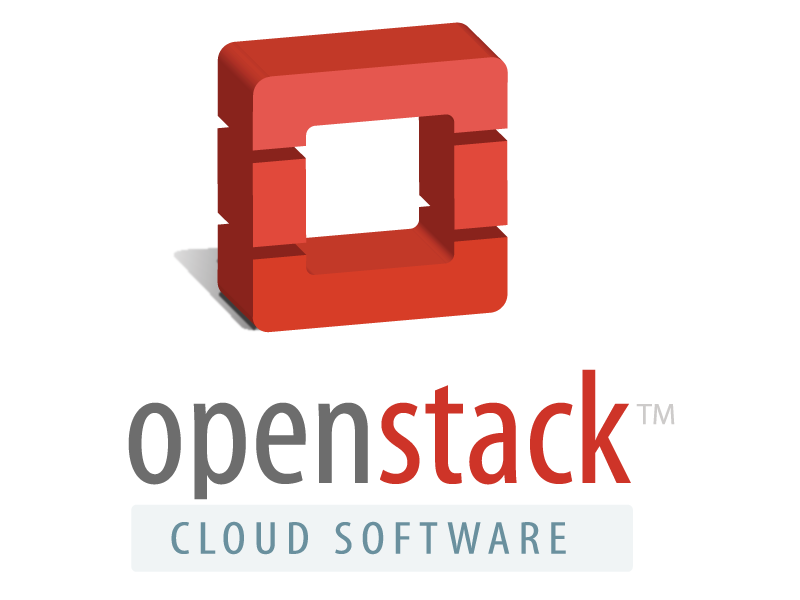 Curvature
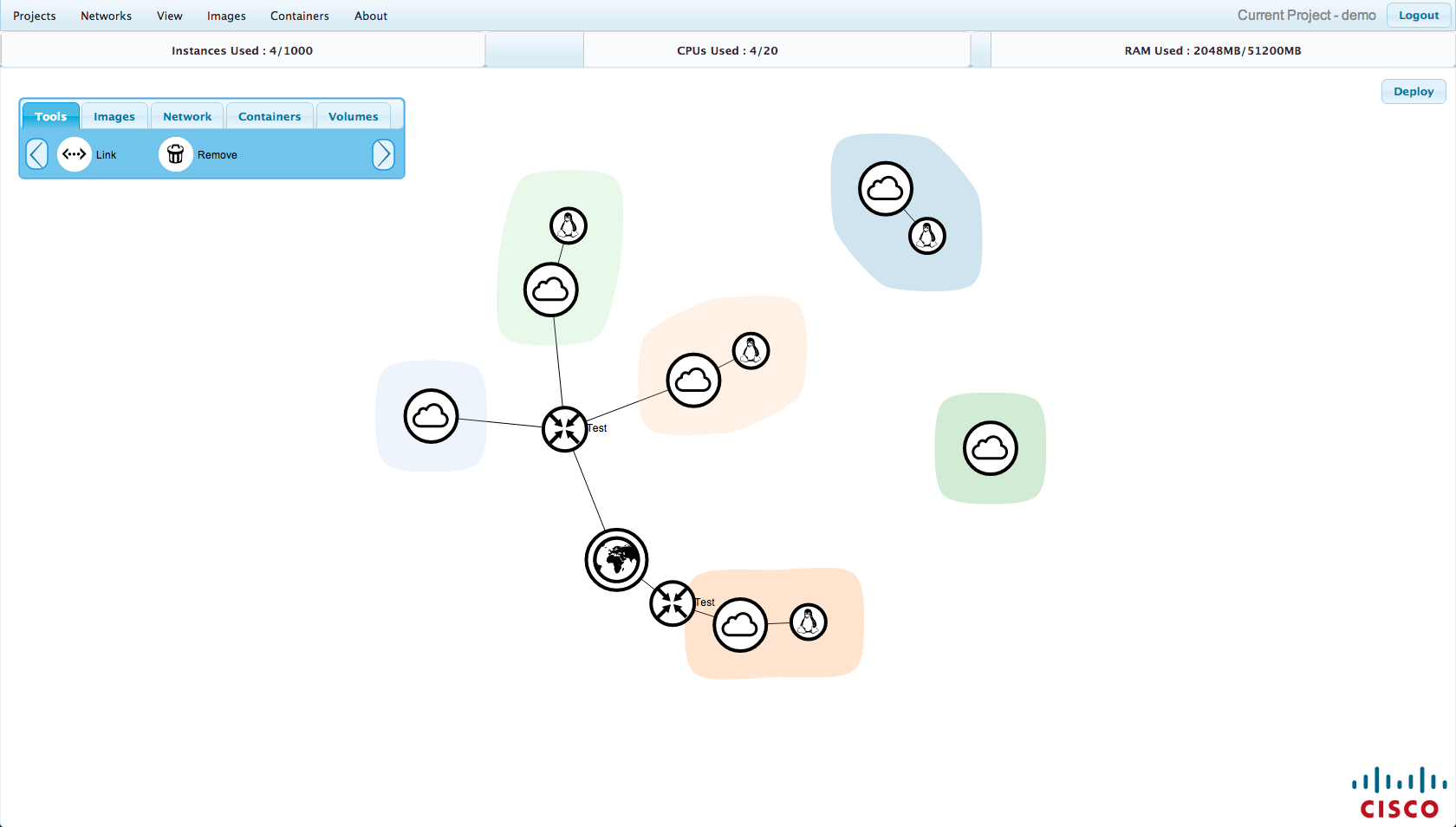 Interactive / Tactile
Visual / Logical
Extensible / Adaptable
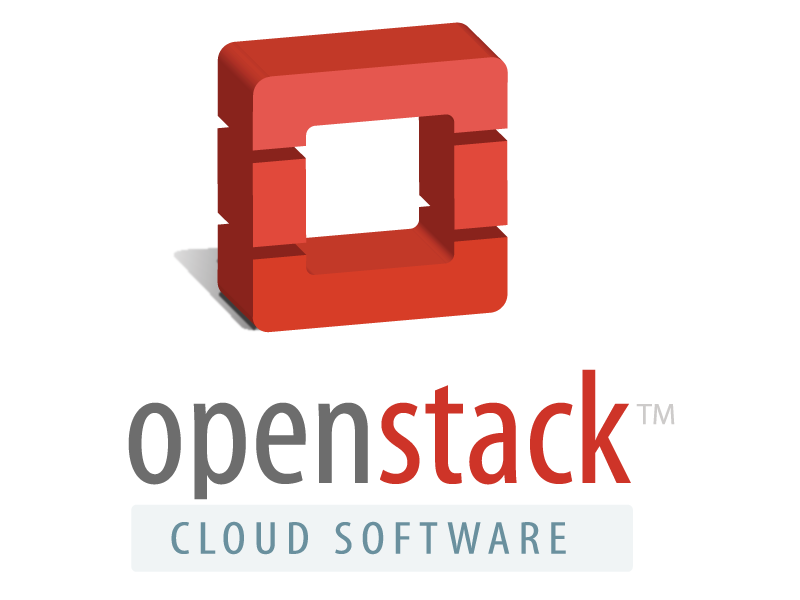 Demo
Curvature
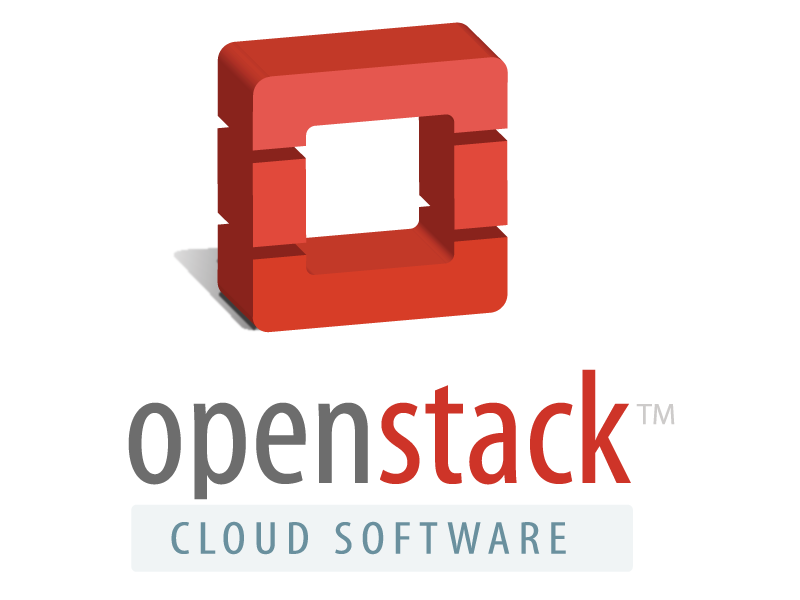 Curvature
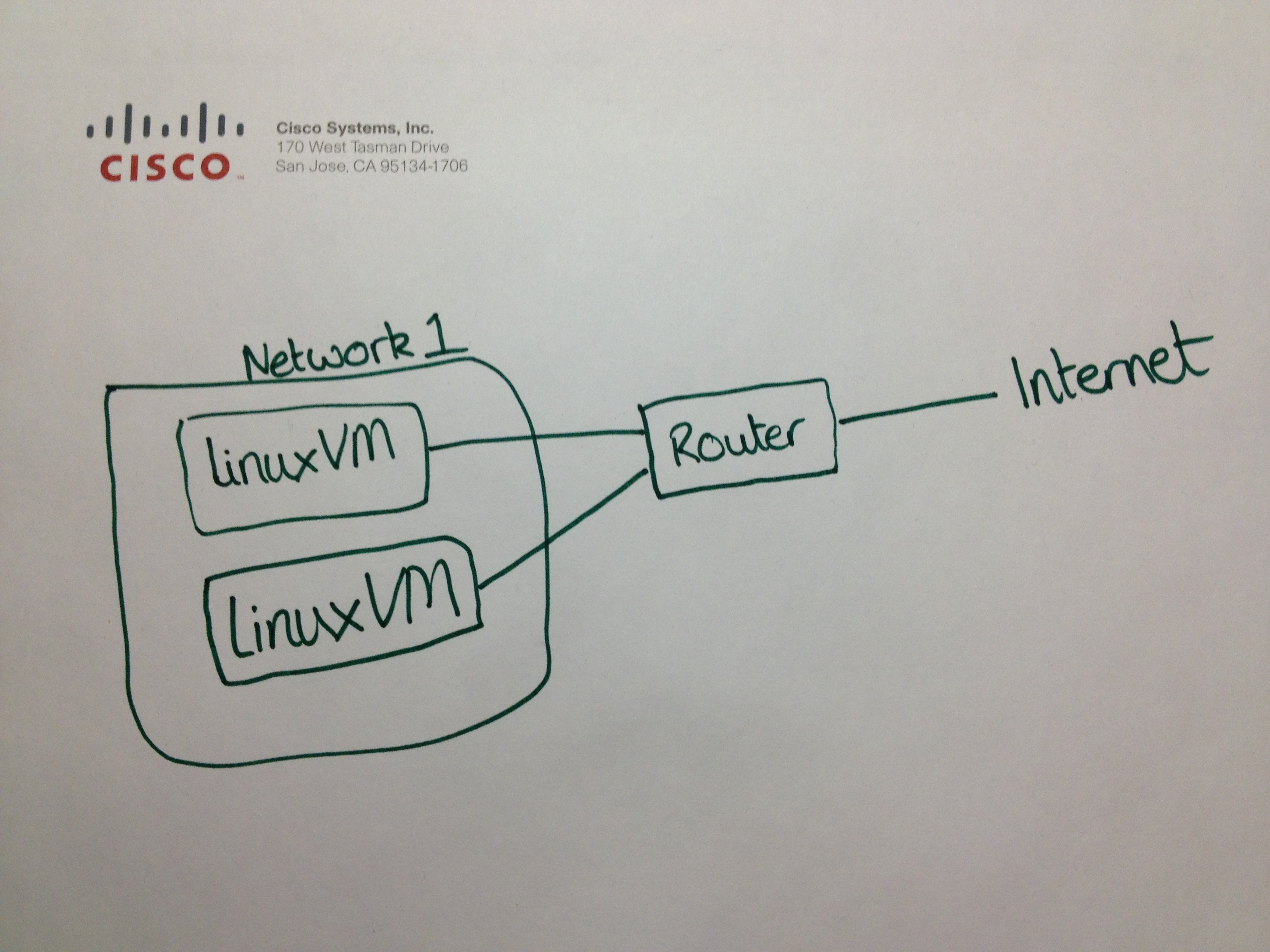 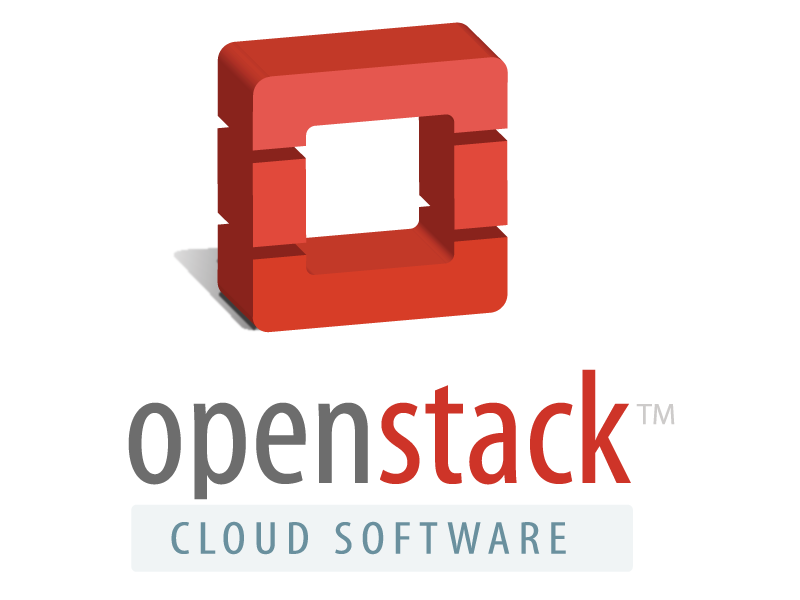 Curvature – Lessons Learned
Visual network design turned out to be a great success in user trials within Cisco

People using Curvature to interact with Quantum for the first time just got it – it took away the mystery of Horizon or the CLI

Building complex application topologies became a trivial task. A need to exploit this by making these topologies repeatable was identified
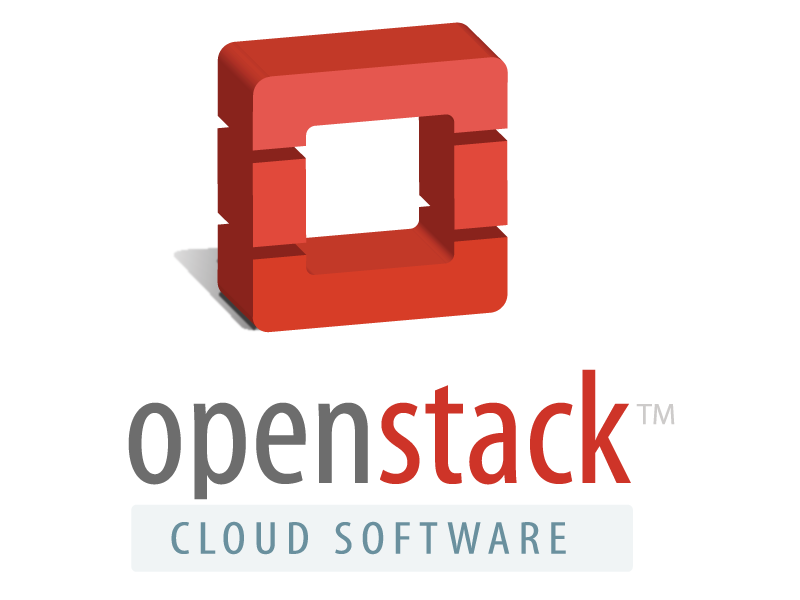 Donabe - Origins
First proposed at the Essex summit in 2011 by Debo Dutta and Rick Clark
https://wiki.openstack.org/wiki/Donabe


Defines a system of application ‘containers’ that describe the virtual topology of an application
[Speaker Notes: Our manager, Debo Dutta, already had experience with the idea of saving repeatable application designs
Formalized these ideas in the proposal for Donabe in 2011]
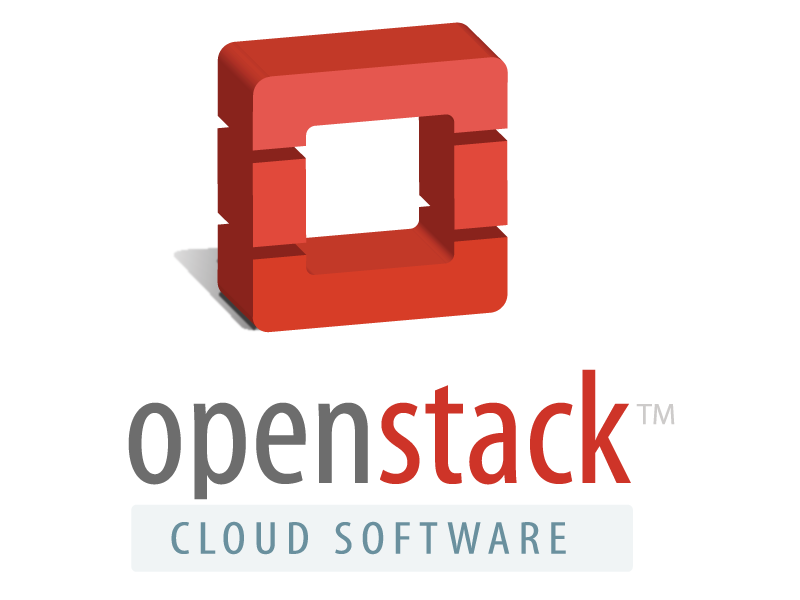 Donabe – Container Structure
A container can have zero to many

Routers (Quantum)

Networks (Quantum)

Virtual Machines (Nova)

Containers (Donabe)
[Speaker Notes: Similar to HEAT, but much simpler
Focuses on the virtual application topology, rather than the applications running on the VMs]
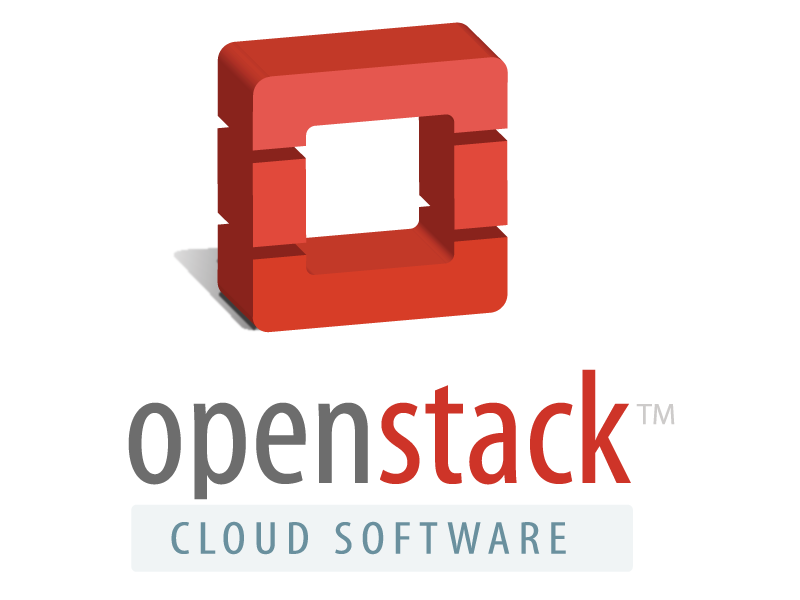 Donabe – Container Structure
Endpoints

Any node within a container can be defined as an endpoint

Allows connectivity to nodes outside the container
[Speaker Notes: Similar to HEAT, but much simpler
Focuses on the virtual application topology, rather than the applications running on the VMs]
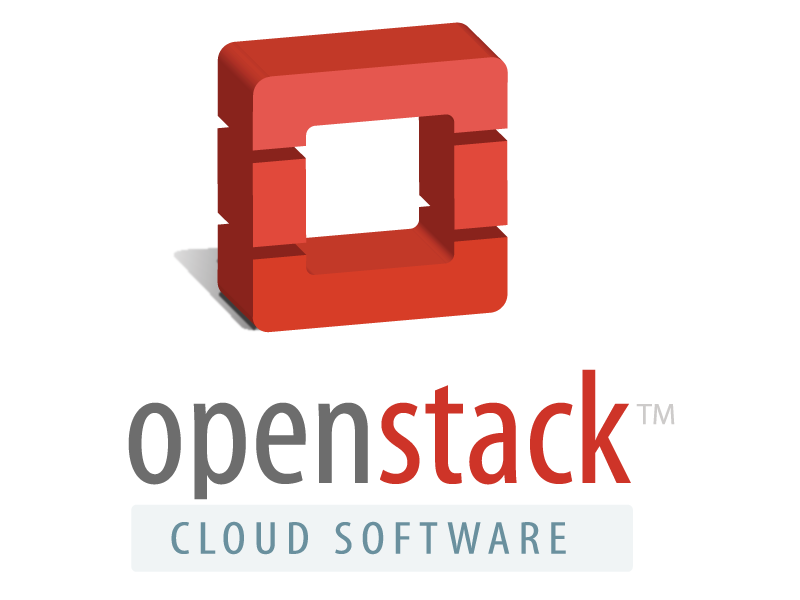 Donabe
Completely separate from Curvature



Interaction via REST API
[Speaker Notes: Similar to HEAT, but much simpler
Focuses on the virtual application topology, rather than the applications running on the VMs]
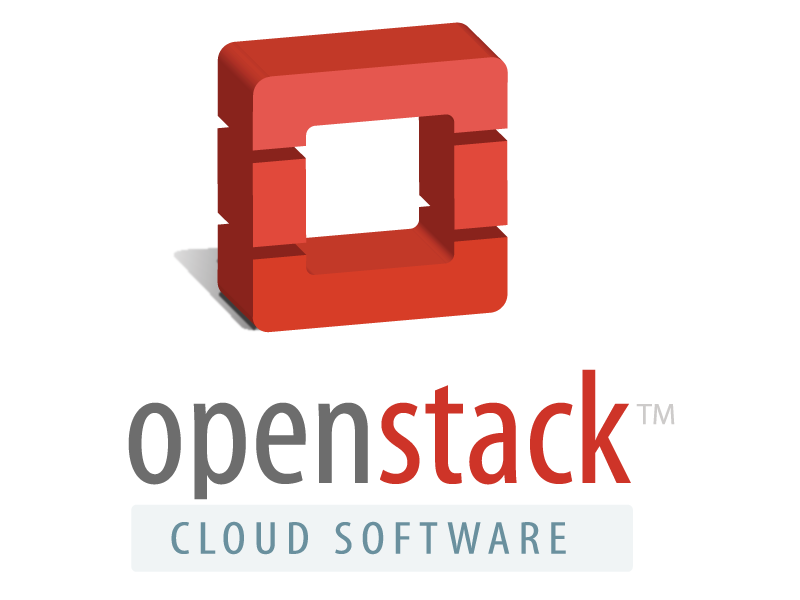 Demo
Curvature with Donabe
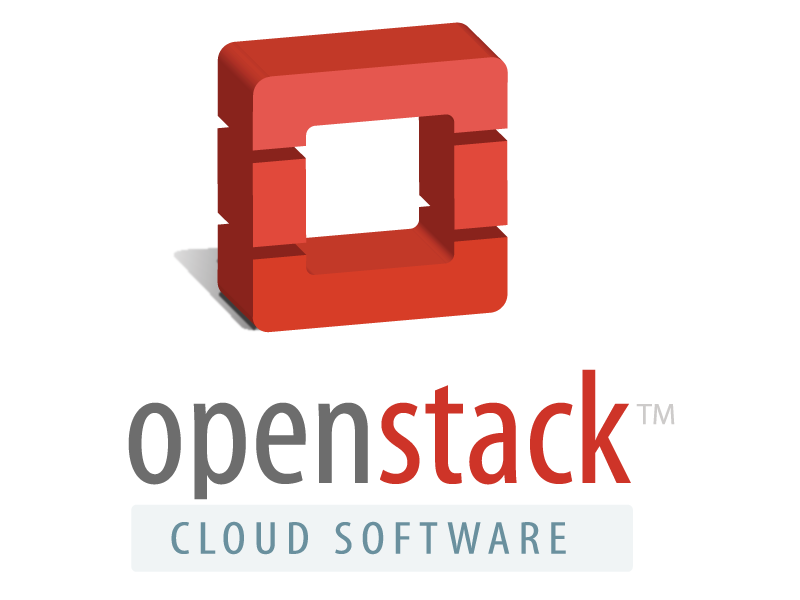 Current Conceptual Architecture
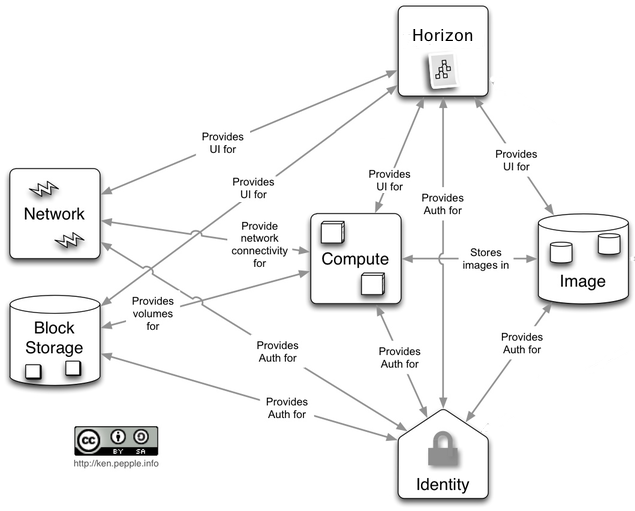 Source: http://docs.openstack.org/trunk/openstack-compute/admin/content/conceptual-architecture.html
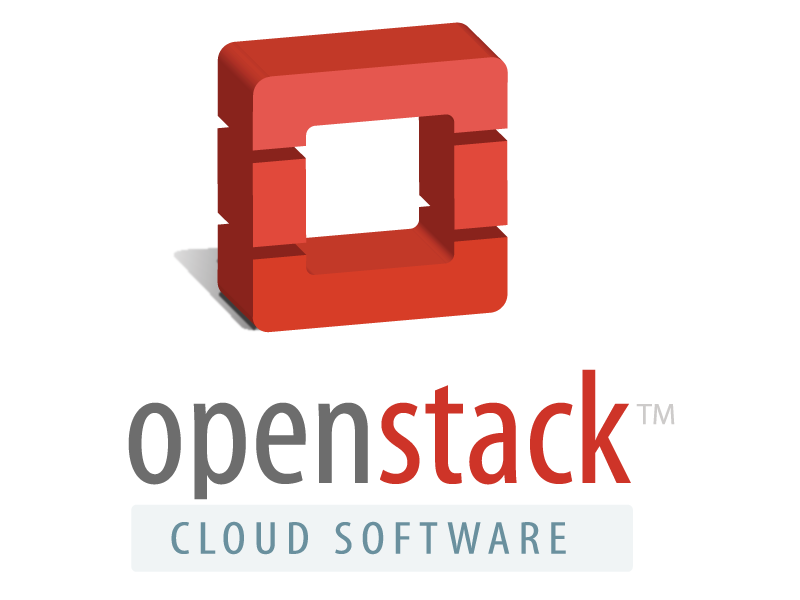 New Conceptual Architecture
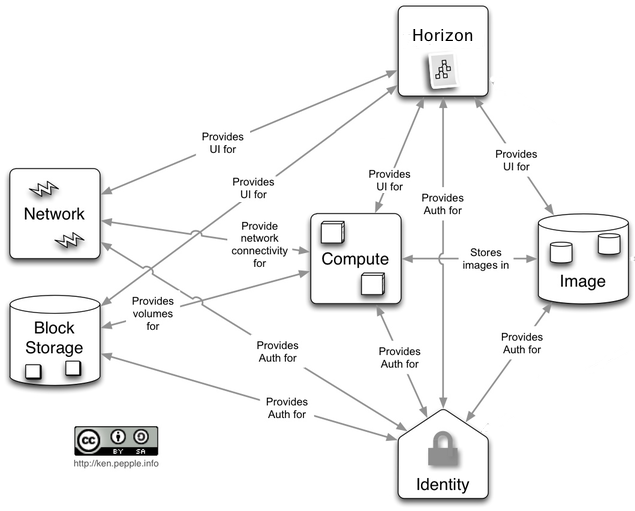 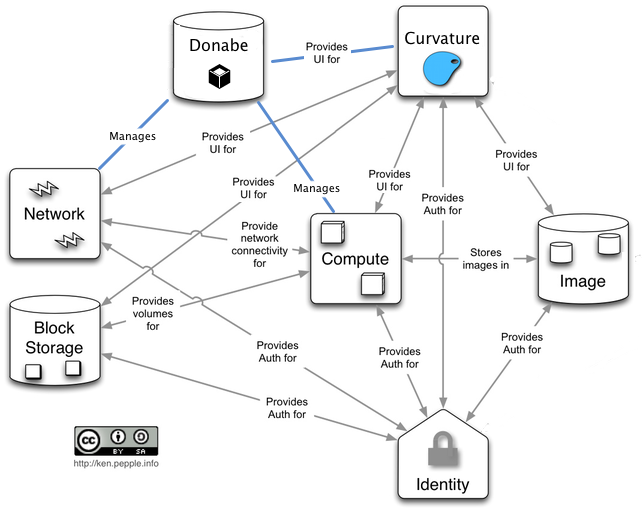 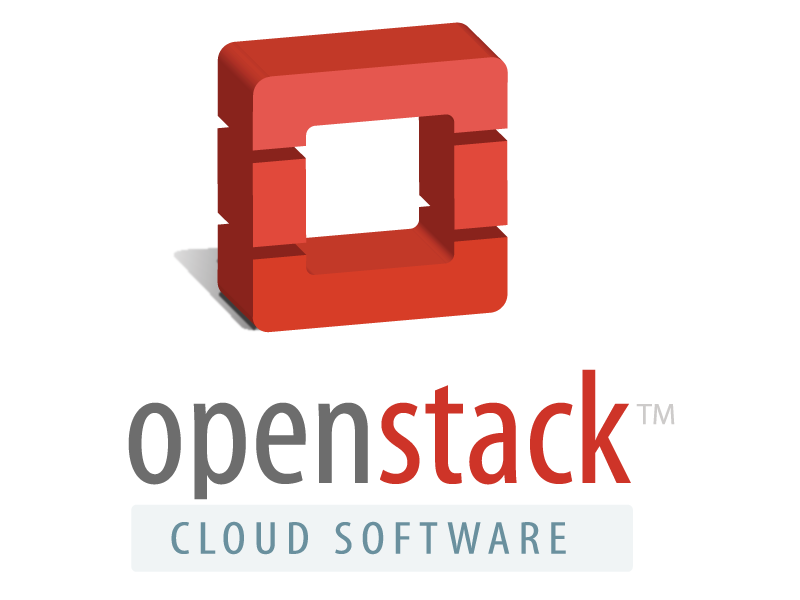 Planned Features
Curvature
Saving & Sharing Network Designs

Donabe
Modification of live containers

Meta-data Service
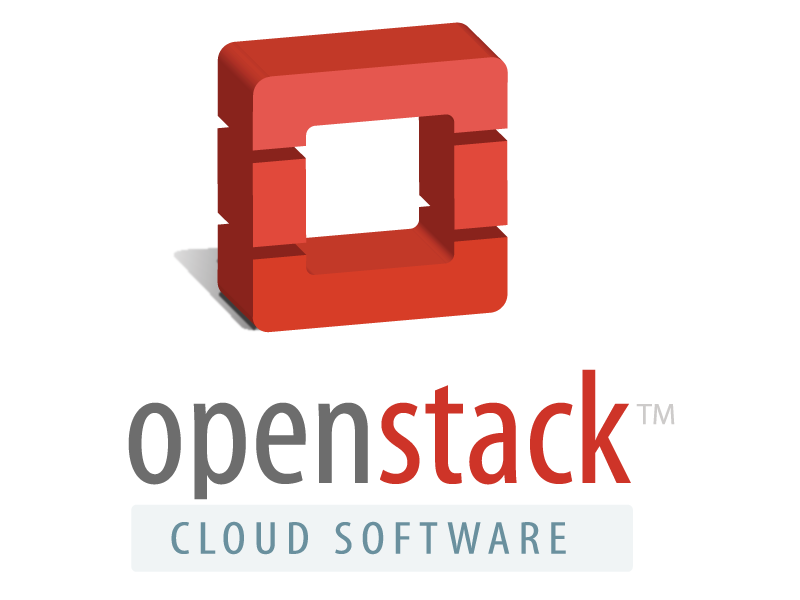 In Summary
Curvature
Designed to be extensible

Donabe
Designed to work with services like Curvature via REST API

To be open-sourced soon
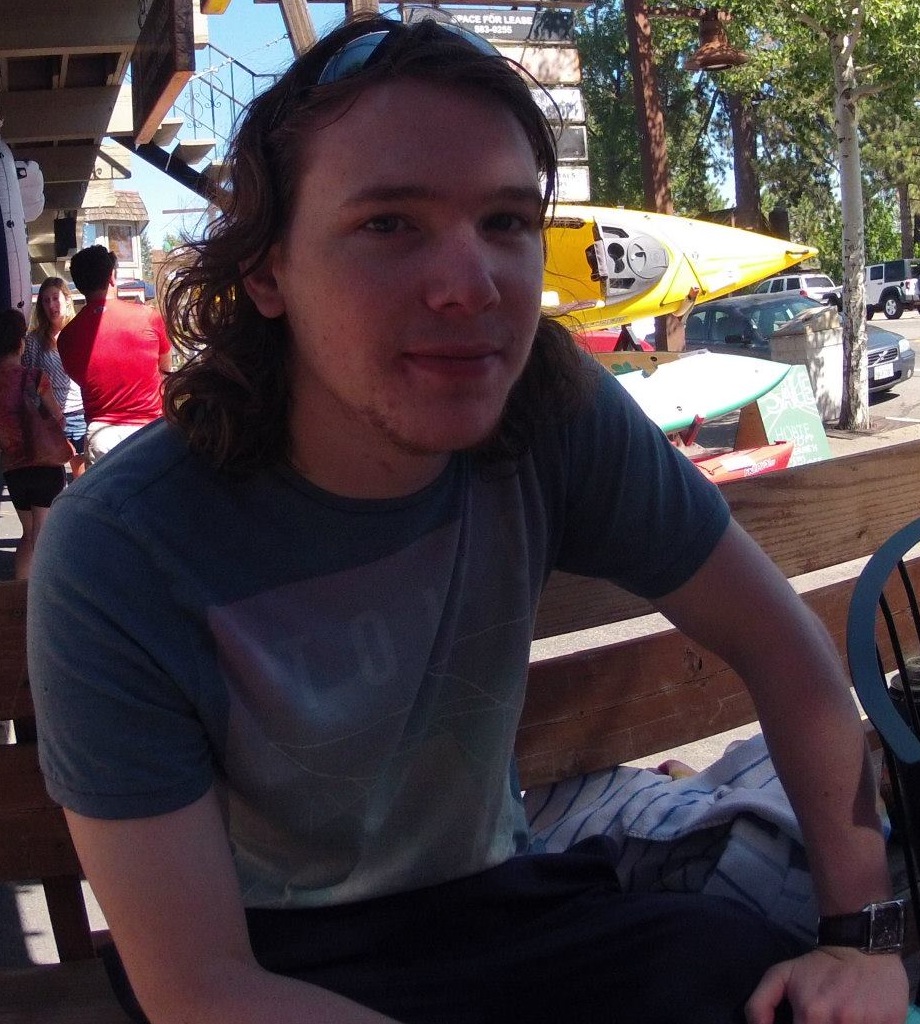 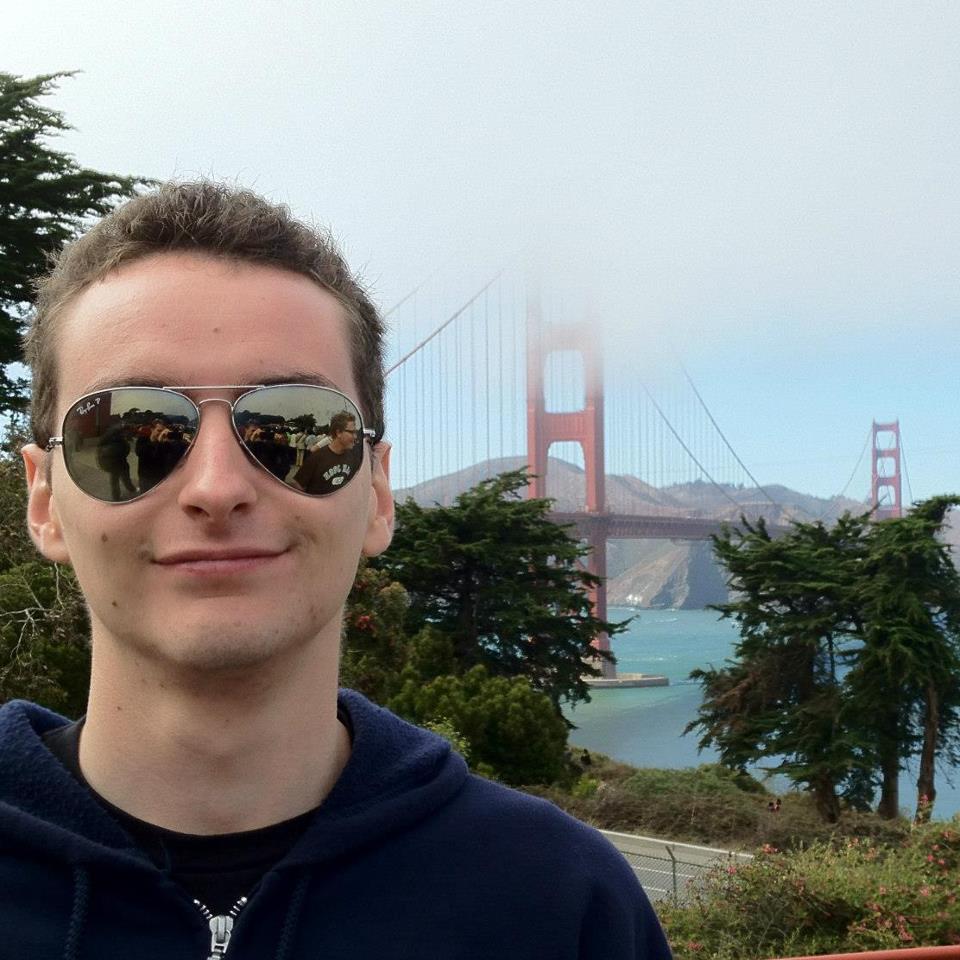 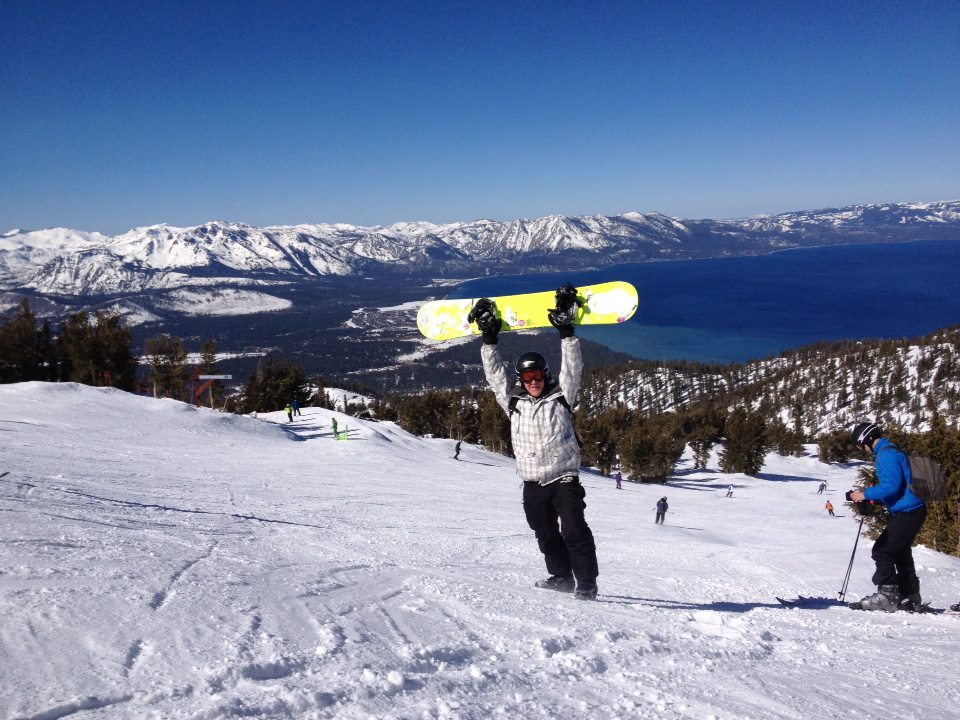 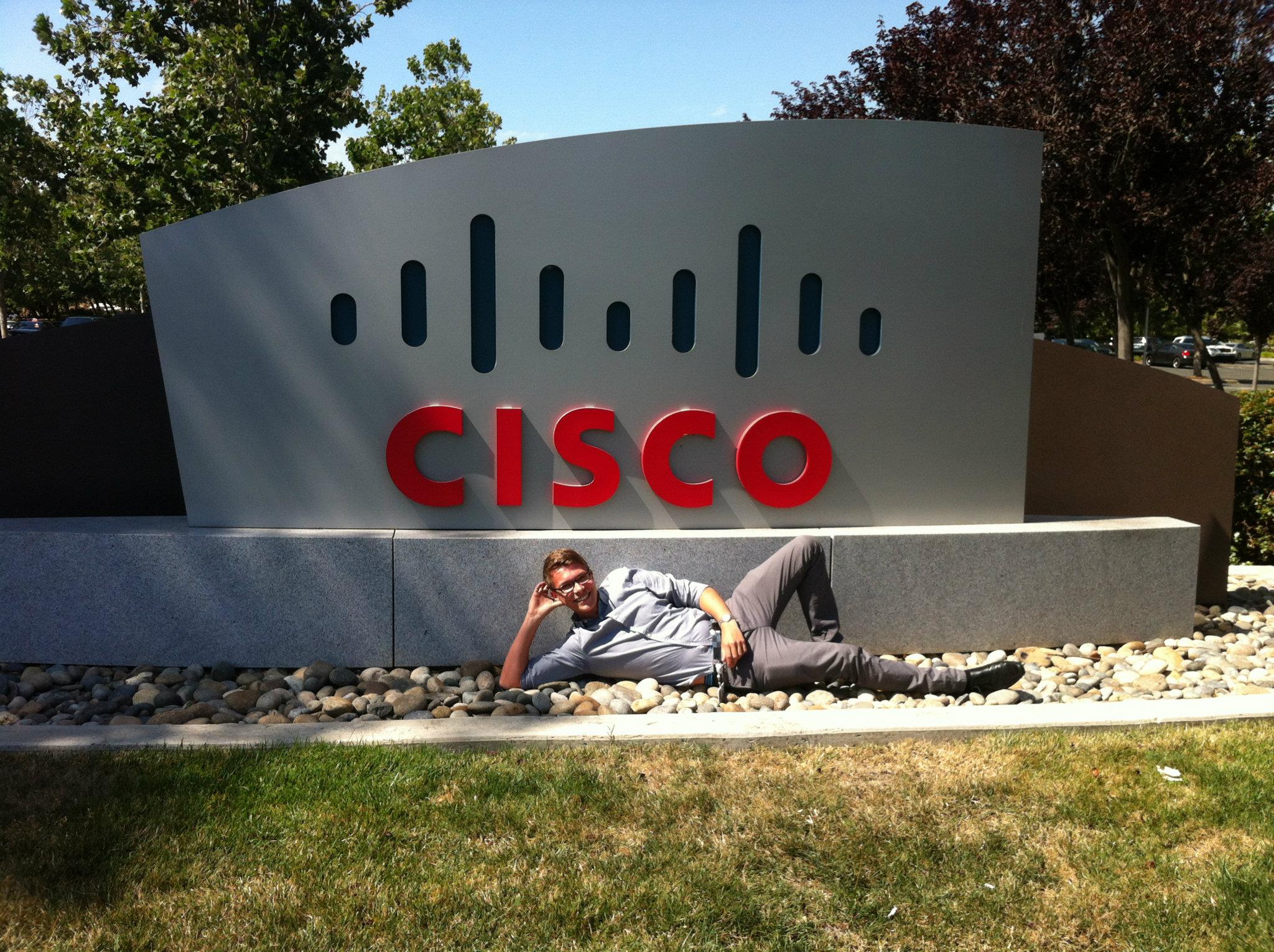 John Davidge
Jack Fletcher
Bradley Jones
Sam Betts
sambetts@cisco.com
bradjone@cisco.com
jafletch@cisco.com
jodavidg@cisco.com
Thank you